Guds trofasthed og løfter – til Israel og til menigheden
Tønder Frikirke, 5. maj 2024
v. Eva Ravn Møenbak
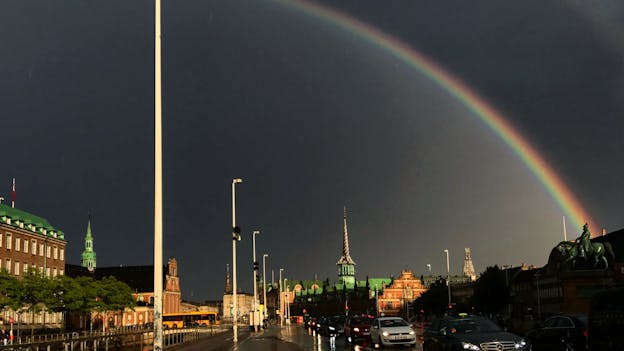 Guds løfte til verden og det enkelte menneske:
Gud vil genopbygge dig!  
- ”No matter what!”
Den store historie: Guds frelsesplan for verden (Ef. 1,10)
Gud har besluttet at gennemføre sin frelsesplan. Den går ud på, at Kristus skal samle alt det splittede i himlen og på jorden (Ef. 1,8. Ny oversættelse, 2020).
I Kristus har vi forløsning ved hans blod, tilgivelse for vore synder ved Guds rige nåde.
I Kristus har også vi fået del i arven. (Ef. 1,11).
Den store historie:Guds frelsesplan for verden
Planen er, at I, der ikke er jøder, bliver en del af Guds kongerige på lige fod med jøderne. I har samme adgang til Guds løfte om frelse.
  (Ef. 3, 6. Ny oversættelse, 2020, Den nye aftale)
Guds udvælgelse af Israel er evig
”Dette siger Herren, han som satte solen til at lyse om dagen og bestemte månen og stjernerne til at lyse om natten …
Kun hvis disse mine bestemmelser kunne brydes, siger Herren, ville Israels slægt ikke længere bestå som mit folk”. (Jer. 31,35-36)
Guds kærlighed til Israel er evig
Det er ikke fordi I er større end alle andre folk, at Herren fattede kærlighed til jer og udvalgte jer. Men fordi Herren elskede jer og ville opfylde den ed, han tilsvor jeres fædre, førte han jer ud med stærk hånd og udfriede jer af trællehuset, af egypterkongen Faraos magt”   (5. Mos. 7,7-8).
Udvælgelsen af Israel som Guds folk og redskab gælder også i dag
Rom. 9, 4-5:
	Paulus’ brødre og landsmænd er (nutid):
Israelitter. 	                         De har (nutid):
Førstefødselsretten
Herligheden
Pagterne
Loven
Tempeltjenesten
Løfterne
Kristus/Messias er kommet fra dem
Guds pagt med Abraham – den første jøde 1. Mos. 12
Herren sagde til Abram: »Forlad dit land og din slægt og din fars hus, og drag til det land, jeg vil vise dig.  Jeg vil gøre dig til et stort folk og velsigne dig. Jeg vil gøre dit navn stort, og du skal være en velsignelse.
 Jeg vil velsigne dem, der velsigner dig,
og den, der forbander dig, vil jeg forbande.
I dig skal alle jordens slægter velsignes.«
Herren viste sig for Abram og sagde: »Jeg vil give dine efterkommere dette land.«
Løfterne i Guds pagt med Abraham. 1. Mos. 12,1-7
Abraham skal blive til et stort folk
Abrahams navn skal blive stort
Velsignelse til Abraham
Velsignelse til alle jordens slægter gennem Abraham  
Velsignelse til dem, der velsigner Abraham
   Forbandelse til den, der forbander
Landet Israel
Guds pagter med Israel: to centrale løfter
Det jødiske folks udvælgelse som Guds redskab til at velsigne verden.Israel er Herrens
folk: עם (Es. 51,16; Luk. 1,68; Rom 11,28-29)
særligt dyrebare folk: סג׀לה  עם (2. Mos, 19,5)
ejendom:  נחלתי (Joel 4,2)
tjener: עבדי  (Es. 43,10)
søn:   בני  (2. Mos. 4,22)
brud:  כלה (Es. 62,5)
hjord: רועה  (Ez. 34,11-13)
øjeæble:  עינו   בבת  (Zak. 2,12)
Herren er
Israels Gud (1. Mos. 33,20)
Israels Skaber (Es. 43,15)
Israels Fader (5. Mos, 32,6)
Israels Frelser (Es. 43,3)
Israels Hellige (Es. 43,14)
Israels Konge (Es. 44,6)
Israels Mægtige (Es. 49,26)
Israels Klippe (Es. 49,24)
Israels Læge (2. Mos. 15,26, Sal. 30,3)
Israels Hyrde (Salme 80,1)
Israels Håb (Jer. 14,8)
Løfterne til Israel og menighedens medandel
• Folk (1. Mos, 12,2; Gal. 3,29)
• Herren vil være folkets Gud (1. Mos. 17,7; 
   2.Kor. 6,16)
• Folket skal være et kongeligt præsteskab 
  (2. Mos. 19,6; 1. Pet. 2,9-10)
• Landet → verden (1. Mos. 13,15; Rom. 4,13)
Den kristne menigheds medandel i løfterne til Abraham - det åndelige bånd
Kristus har løskøbt os … for at velsignelsen til Abraham kunne nå ud til hedningerne (Gal. 3, 14).
Det hedder ikke: ”og til dine afkom” i flertal, men i ental: ”og til dit afkom”, og det er Kristus (Gal. 3,16).
Alle I, der er døbt til Kristus, har jo iklædt jer Kristus. Her kommer det ikke an på at være jøde eller græker … for I er alle én i Kristus, og hører I Kristus til, er I også Abrahams afkom, arvinger i kraft af Guds løfte (Gal. 3,27-29).
Opsummering: Den kristne menigheds medandel i løfterne til Abraham
Løfterne til Israel er også givet til den kristne menighed
  (Gal. 3, 14)
Hvordan det?
Abrahams afkom = Jesus Kristus (som er Guds søn og Abrahams søn, Jesus var jøde) (Gal. 3,16).
De kristne tilhører Kristus ved dåben, og er dermed i ham også Abrahams afkom (Gal. 3,27).
”Hedningerne er medarvinger og medindlemmede i legemet og har medandel i forjættelsen i Kristus Jesus” (Ef. 3,6)
”Med” ‘συν’ (græsk ‘syn’) – Menigheden er med i velsignelsen, men erstatter ikke Israel
● medborgere (Ef. 2,19)
holdes sammen (Ef. 2,21)
I bliver bygget sammen med os (Ef. 2,22)
medarvinger (Ef. 3,6)
medindlemmede (Ef. 3,6)
medandel (Ef. 3,6)
I Jesus har også vi fået del i løfterne -Herren er
Min Gud (1. Mos. 33,20)
Min Skaber (Es. 43,15)
Min Fader (5. Mos, 32,6)
Min Frelser (Es. 43,3)
Min Hellige (Es. 43,14)
Min Konge (Es. 44,6)
Min Mægtige (Es. 49,26)
Min Klippe (Es. 49,24)
Min Læge (2. Mos. 15,26, Sal. 30,3)
Min Hyrde (Salme 80,1)
Mit Håb (Jer. 14,8)
Tro, håb, fred og glæde
Glæd jer, I folkeslag, sammen med hans folk!
Lovpris Herren, alle folkeslag! Lovsyng ham, alle folk!
Isajs rodskud skal komme, han som rejser sig for at herske over folkeslagene, på ham skal folkene håbe.
Håbets Gud fylde jer med al glæde og fred i troen, så I bliver rige i håbet ved Helligåndens kraft! 
   (Rom. 15,10 og 13)
Håbets perspektiv: Jesu genkomst            Israels frelse         genoprettelse af verden
Ved verdens genfødelse tager Menneskesønnen sæde på sin herligheds trone (Matt. 19,28)
Alt skal genoprettes, som Gud fra fordums tid har forkyndt gennem sine hellige profeters mund          (Ap. Ger. 3,21).
Også skabningen vil blive befriet for trældommen under forgængeligheden og nå til den frihed, som Guds børn har i herligheden (Rom. 8,20)